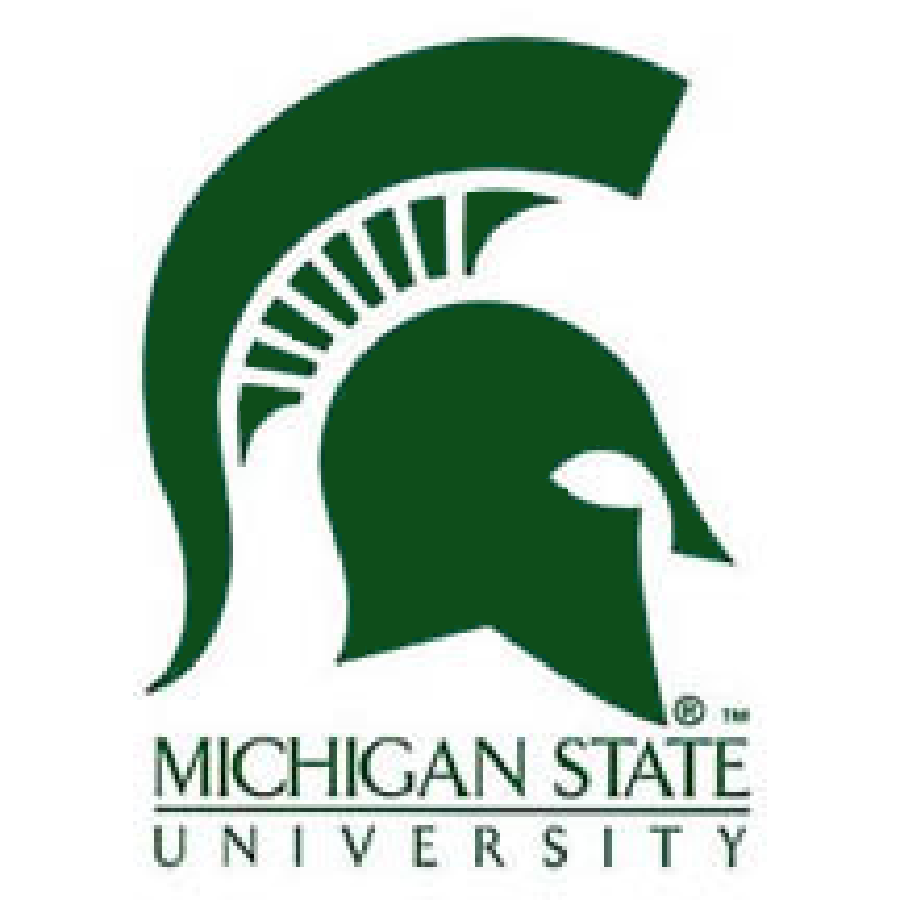 Modeling and Simulation of Strongly Coupled Plasmas
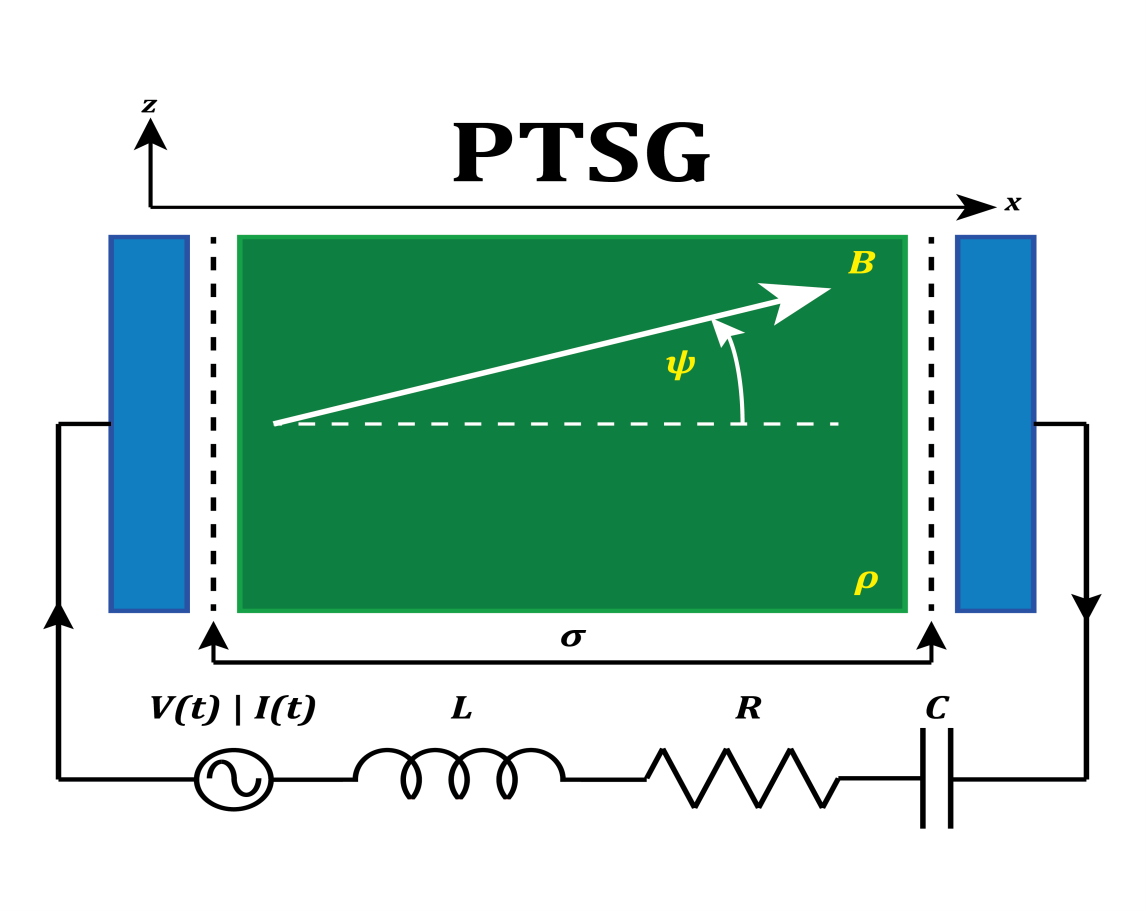 Mayur Jain, John Verboncoeur, Andrew Christlieb
[jainmayu, johnv, christli]@msu.edu
Supported by AFOSR
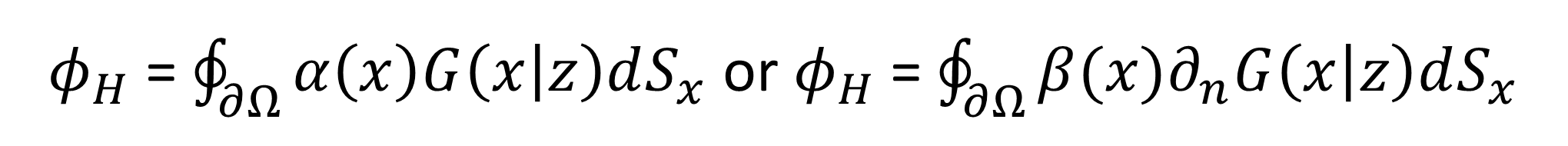 Point Cluster Interaction :

The potential ϕP(y) is first expressed as




Cr = xj|xj ∈ Cr and xj ∈ {∪s Cs \ Cr } denotes a cluster of particles and ϕi (y,Cr ) is the potential at point y due to cluster Cr .
 






 Green’s function  Taylor expanded about cluster center xcr
 p order of approximation
 Tl (xcr , y)  lth Taylor coefficient of the Green’s function.
 Ml (C)  lth moment of the cluster. 
 Cluster moments  independent of  y, while the Tl (xcr , y) independent of  number of particles in Cr 

Present Work :






Treecode:

 Barnes-Hut treecode clever groups together nearby bodies.
 Recursively divide set of bodies into groups, store in trees.
 Topmost node is whole space, children quadrants of space. 
 Entire space subdivided into quadrants.
 Each subdivision contains fewer than a chosen maximum.
 Empty quadrants acceptable.
 Net force calculated by traversing nodes from root.
 If internal node’s center of mass far, consider single body at group’s center of mass and weighing total mass. 
 Fast because individual bodies not examined.
 If internal node too close, recursively traverse each of its subtrees.
Abstract
To determine if  node far away, compute r / d, where r  width of internal node, d , distance between body and node’s center-of-mass. 
 Compare against threshold value θ. 
 If r / d < θ, internal node far away. 
 Adjusting θ , changes  speed and accuracy.

Also, Direct summation method  O(N2 ) for the N body problem has been studied with the Runge Kutta 4 system
Fourth order convergence for RK4 integrator:









Cpu time comparison between direct sum and treecode:
This work focuses on the development of new modeling and simulation tools for studying strongly coupled plasmas (SCP) as strongly coupled plasmas differ from traditional plasmas in that the potential energy is larger than the kinetic energy. A standard quasi neutral plasma approximation is inadequate in this case. 
In addition to the possibility of quantum effects, the standard quasi neutral plasma model does not account for two major effects in SCP: 
The change in the permittivity for modeling electromagnetic waves.
The impact on relaxation of charged particles undergoing Coulomb collisions in a system with weakly shielded long range interactions. 
Our objectives will be met through the development of: 
Electrostatic particle based models based on PIC and the Boundary integral Treecode (BIT) methods.
Electromagnetic particle based models based on PIC and new implicit particle methods based on treecodes.
Continuum models where long range correlation is incorporated through fractional derivatives in time.
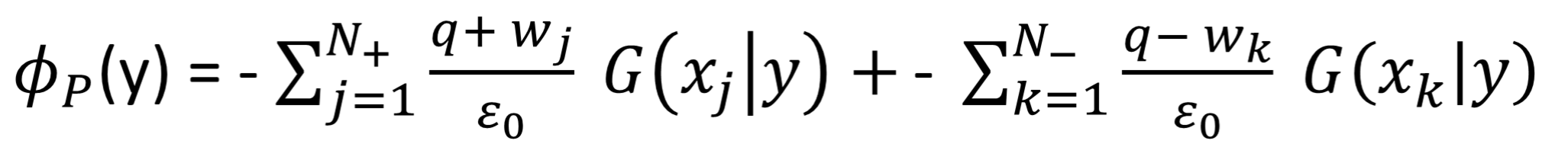 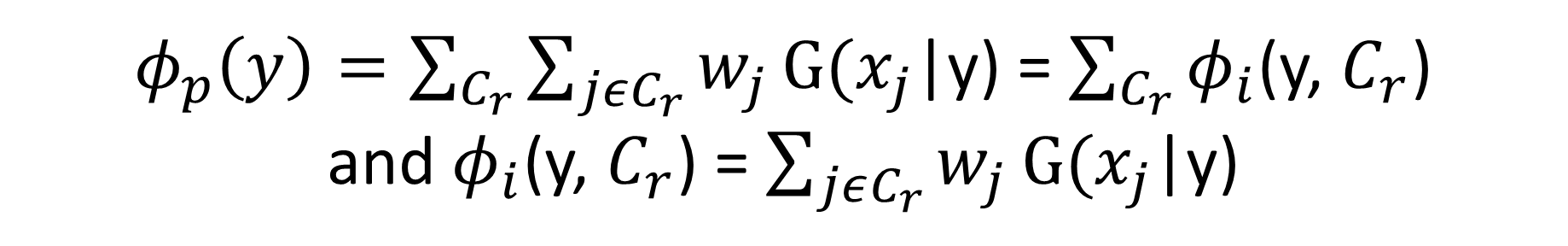 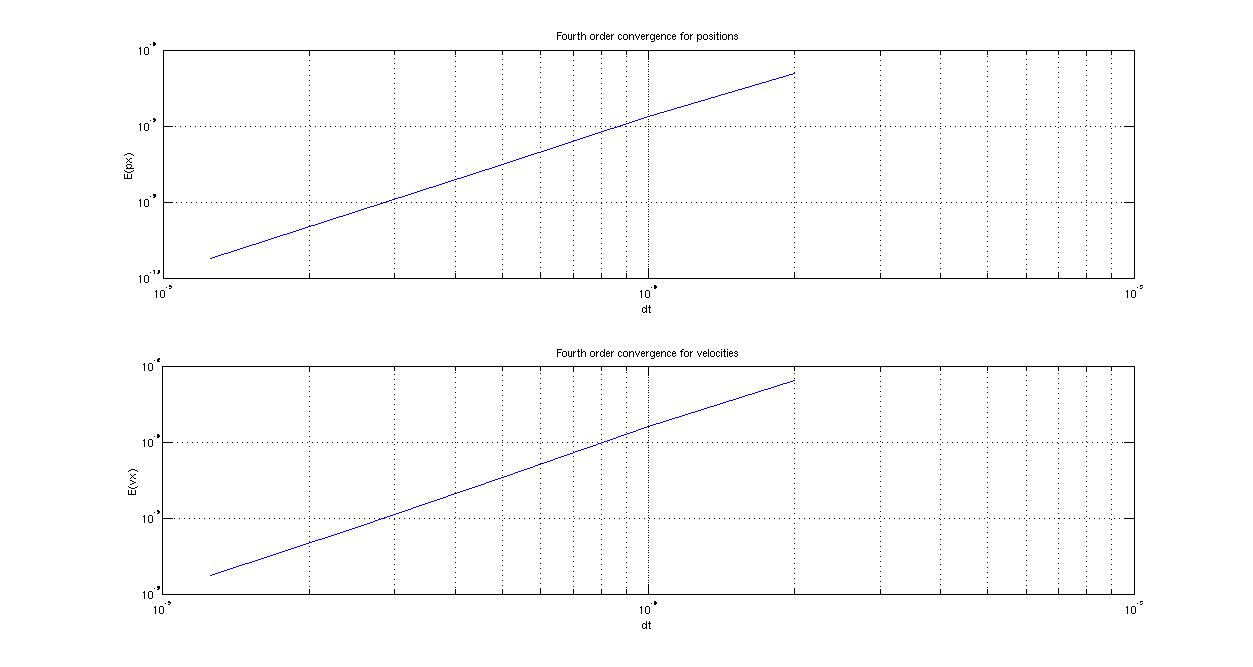 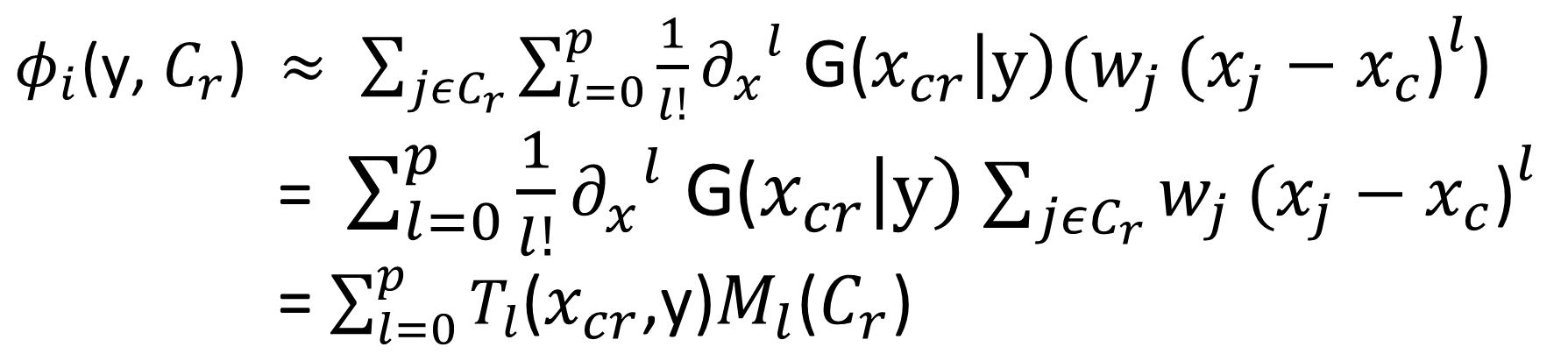 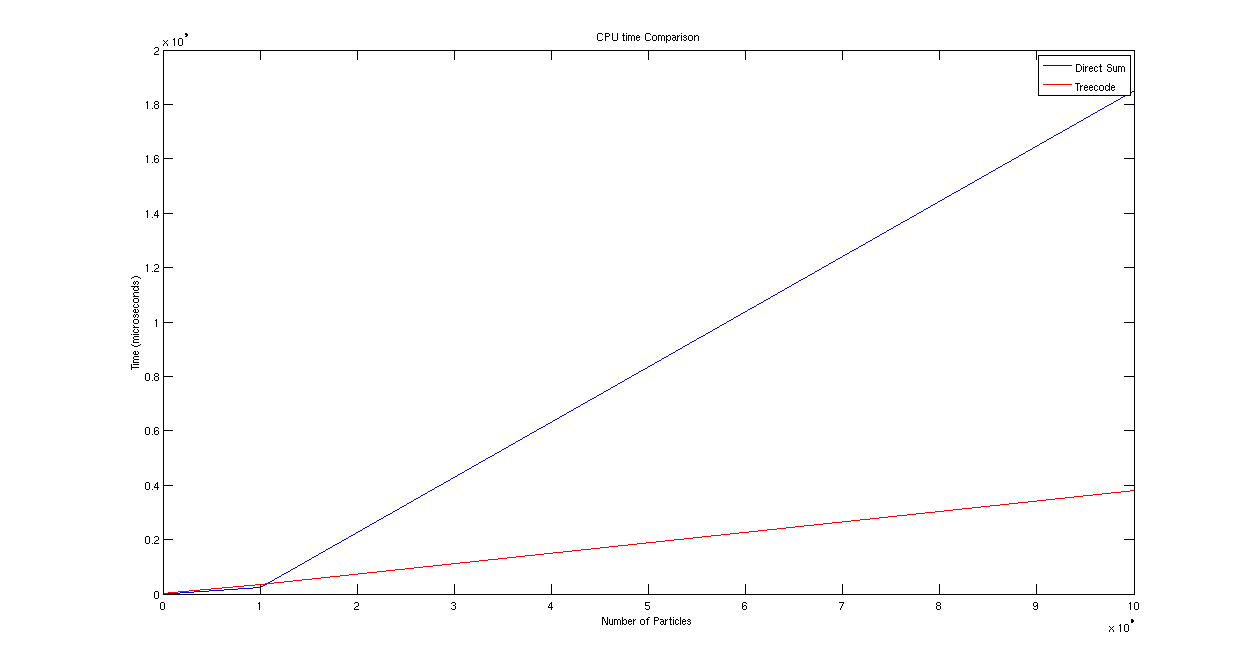 Electrostatic particle based models
Developing Boundary Integral Treecode (BIT) models for ultra cold SCP:
 Simulating resolved SCP with boundary conditions.
 BIT is mesh free.
 Resolved PIC needs fine mesh with boundary conditions.
 Treecode algorithm reduces O(N2) to O(N log N).
 Particles divided into a hierarchy of clusters.
 Particle-particle replaced by particle-cluster interactions.
 Evaluated using multipole expansions. 
 Barnes and Hut used monopole approximations and divide-and-conquer evaluation.
 BIT, ideal for SCP, only consists of 108 atoms.
BIT – Grid Free Approach:
 One to one representation of  ultra cold SCP. 
 Each particle representing physical particle. 
 Naturally resolves long range interactions. 
Grid free approach starts by casting the Poisson's equation in integral 



where y ∈ Ω\∂Ω and G(x|y) is the free space Green’s function.  
 volume integral ϕP(y) : particular solution
 boundary integral ϕH(y) : homogeneous solution 
So, ϕ(y) = ϕP(y) + ϕH(y). 
Depending on boundary conditions, ϕH(y) can be modeled as a single layer or double layer potential.
Future Work
 Regularization of the kernels to avoid singularity of the electrostatic potential as the distance becomes zero.
 Studying electron-electron, ion-ion and electron-ion correlation functions.
 Employing Taylor expansion coefficients of order p for the multipole approximation of the treecode for better accuracy 
 Including momentum dependent potentials based on Pauli potential and Heisenberg potential  in the treecode and comparing it with the direct summation  method with Coulomb’s law.
r
d
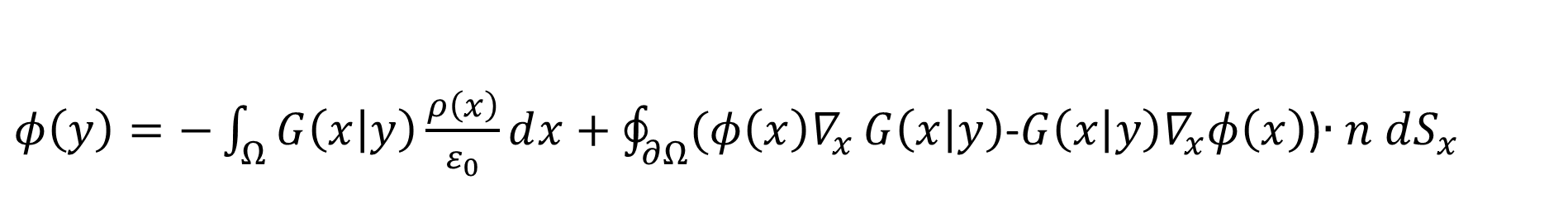 References
[1] J.Barnes and P. Hut. A hierarchical o(nlogn) force-calculation algorithm. Nature 324,(1986)
[2] A.J. Christlieb, R. Krasny, J.P. Verboncoeur, J.W. Emhoff, and I.D. Boyd, Grid-free plasma simulation techniques, IEEE Transactions on Plasma Science 34 (2006).
[3] W. Dehnen, A hierarchical (n) force calculation algorithm, Journal of Computational Physics 179 (2002).